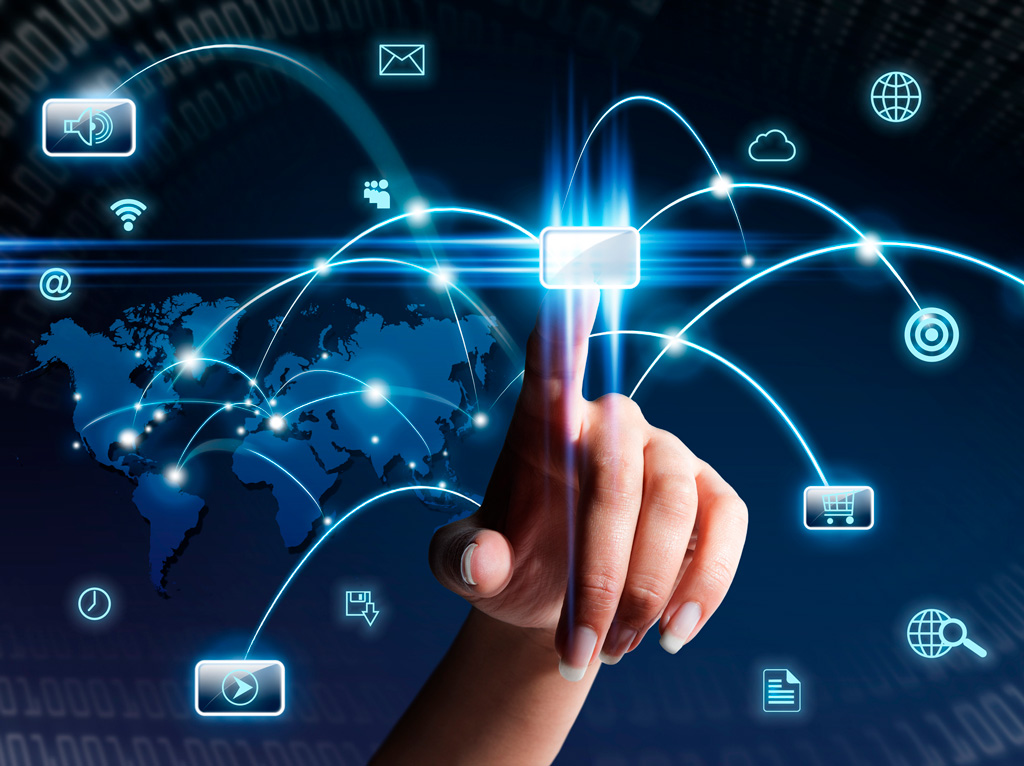 smart city
Проект «Безпечне Місто»
Розробка CaMaP
Більше 5 років роботи
Повністю український продукт
Розроблено та створено українськими програмістами
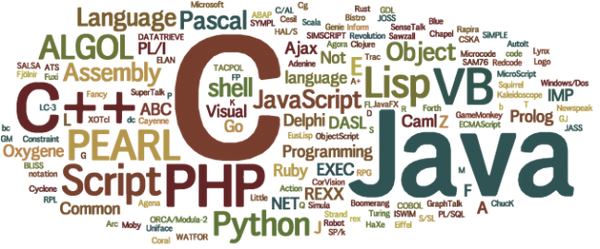 Розпізнання номерів автомобілів на в'їздах и виїздах
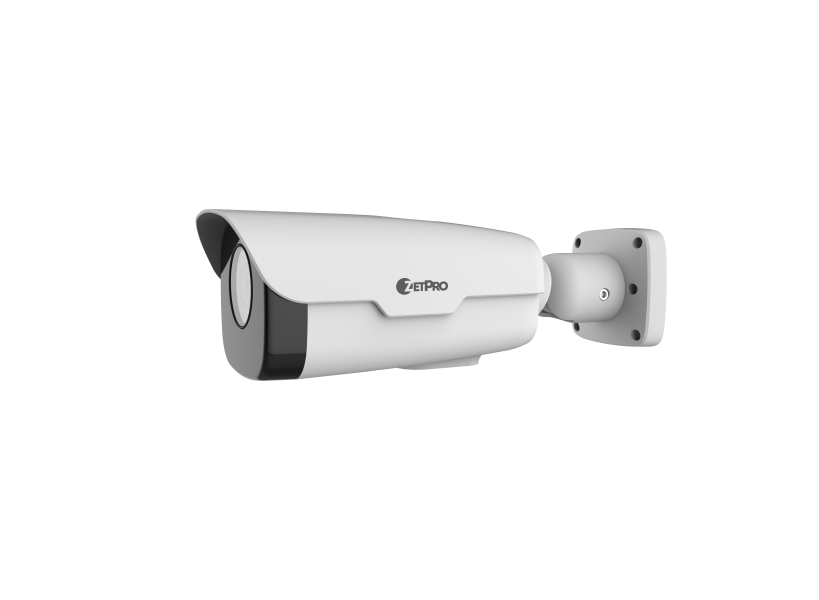 Автоматичне розпізнання номерних знаків автомобілів
Виявлення транспортних засобів, які розшукуються 
Встановлення місцезнаходження транспортного засобу
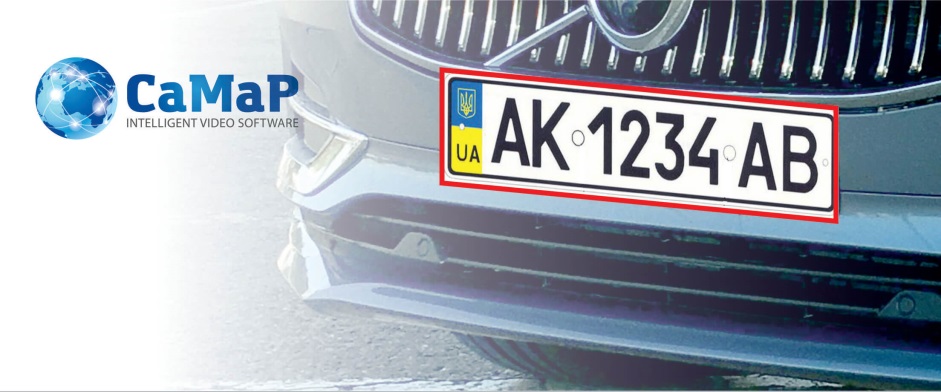 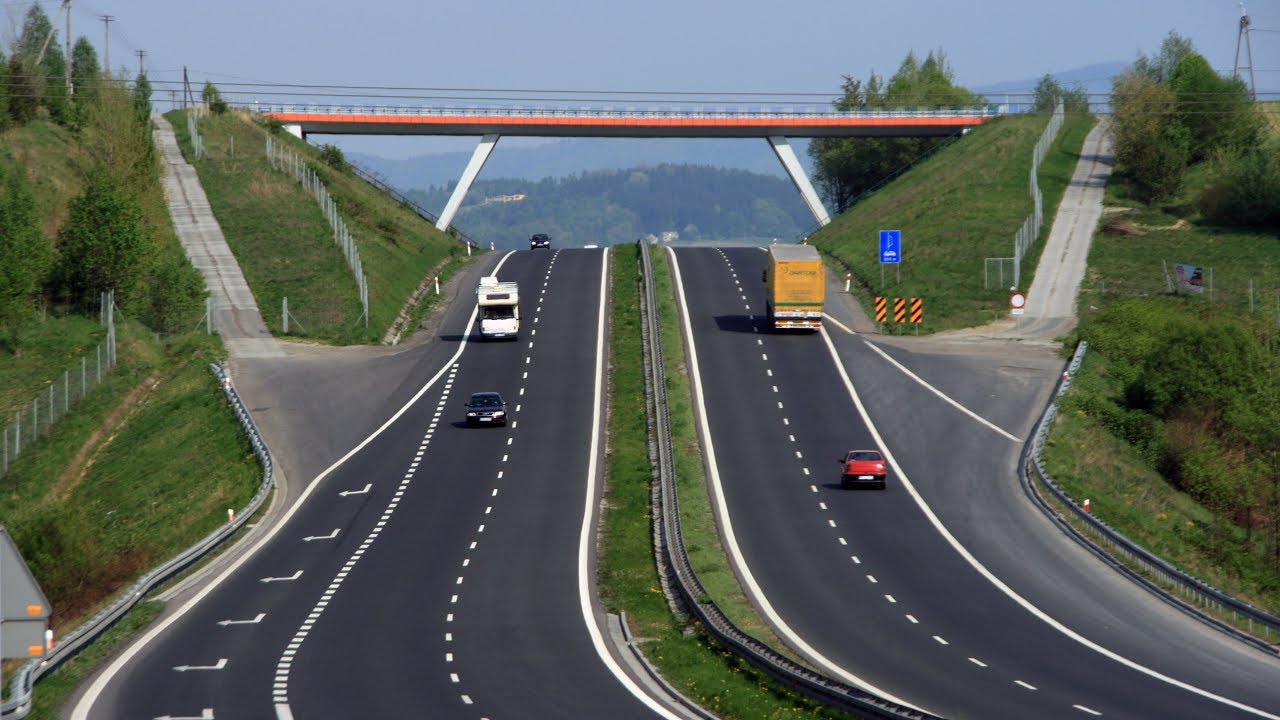 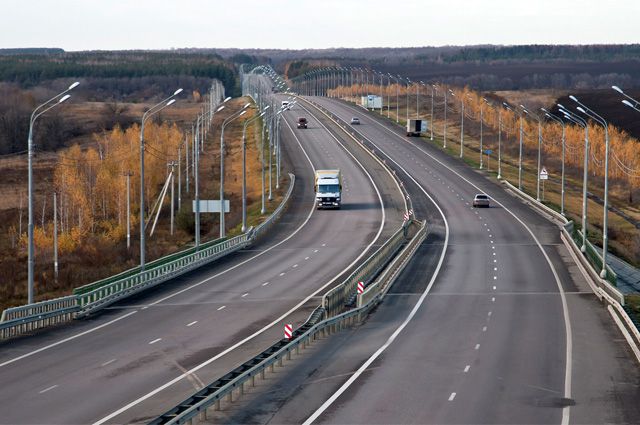 Розпізнання номерів автомобілівдля віддалених місць
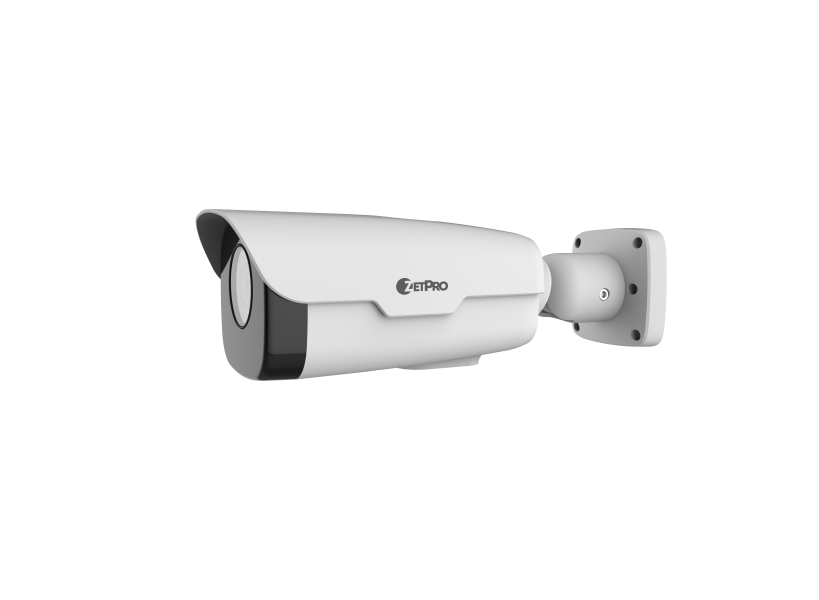 Розпізнання без провідного інтернету
Передача даних, номерів авто, по каналу GPRS
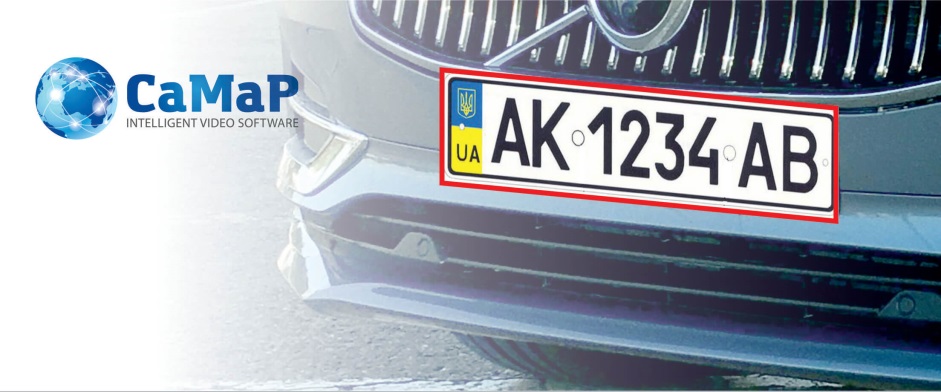 Видео
поток
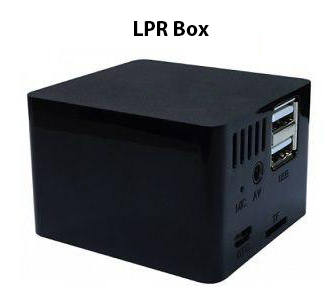 БД
номеров
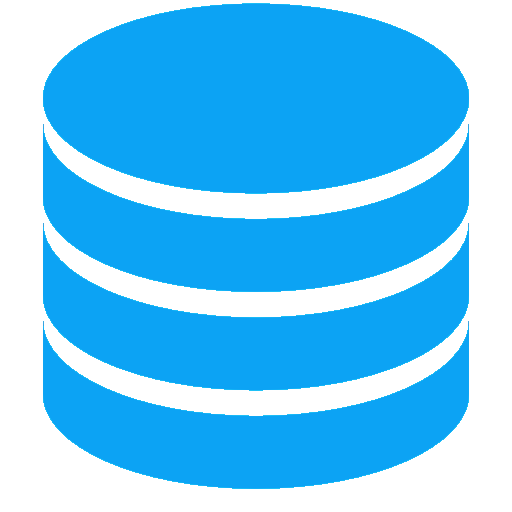 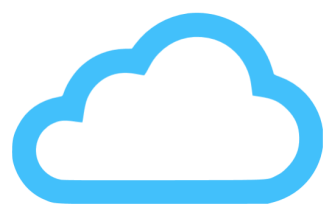 GPRS
Оглядові камери
Цілодобове спостереження
Виявлення скупчення людей, пожежі и диму, залишених предметів, ДТП, вторгнення та перетин лінії, авто в заборонених місцях та інше
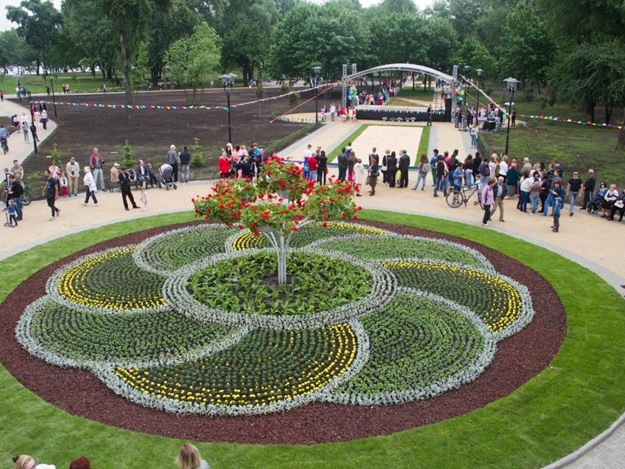 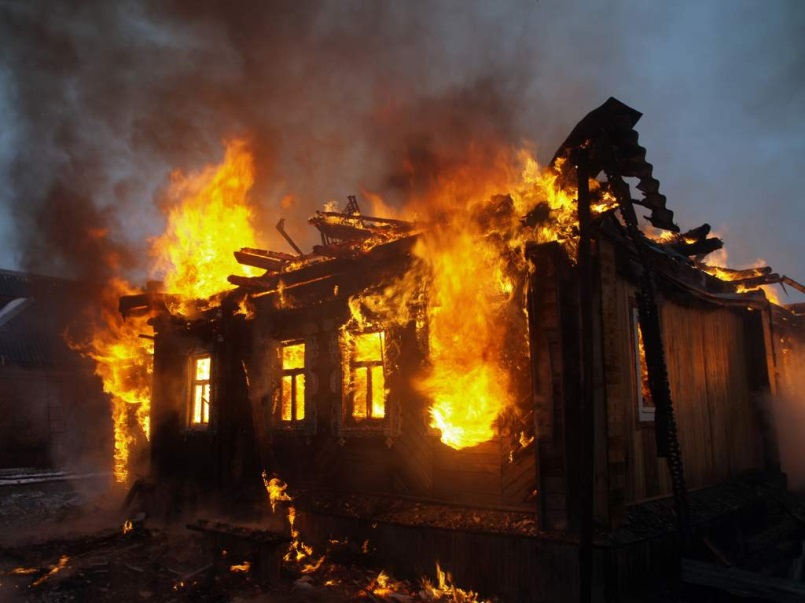 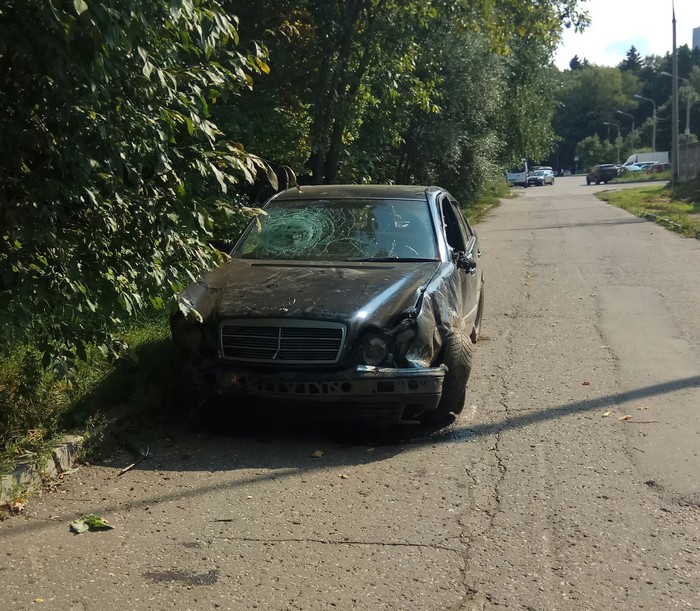 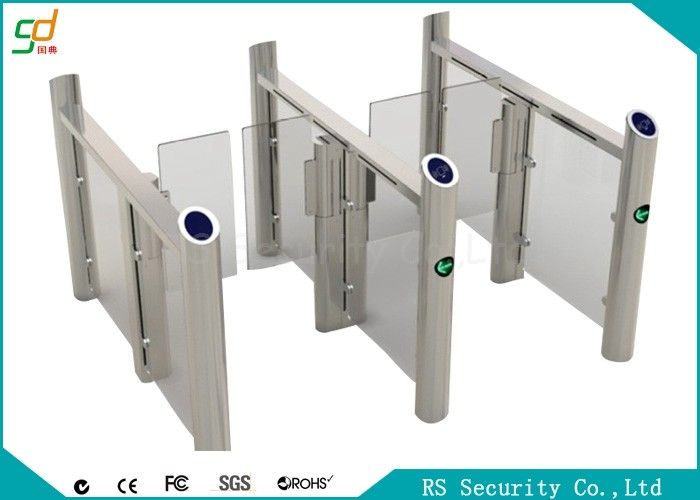 Оглядові камери
Виявлення залишених предметів
Виявлення переміщення предметів
Залишені предмети на певний період часу
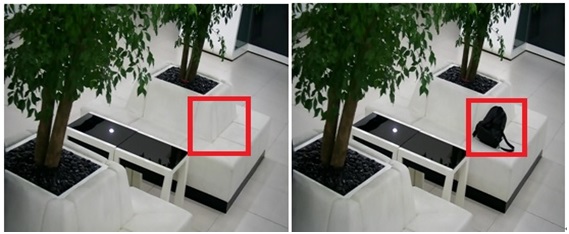 Переміщення певних предметів
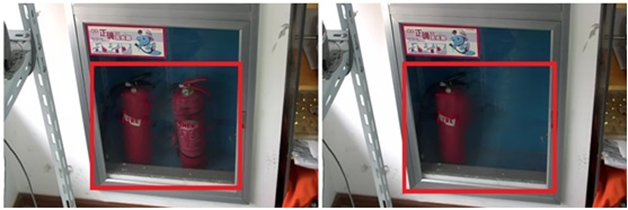 Роботизовані камери
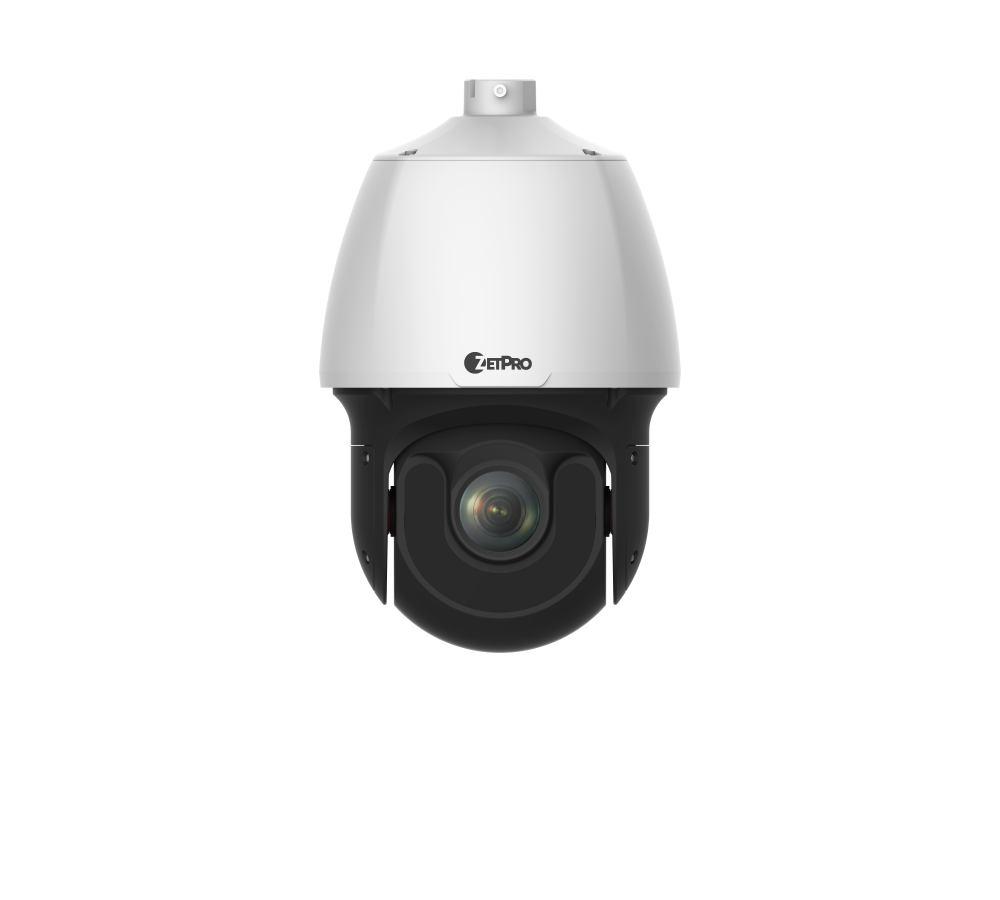 Скупчення людей
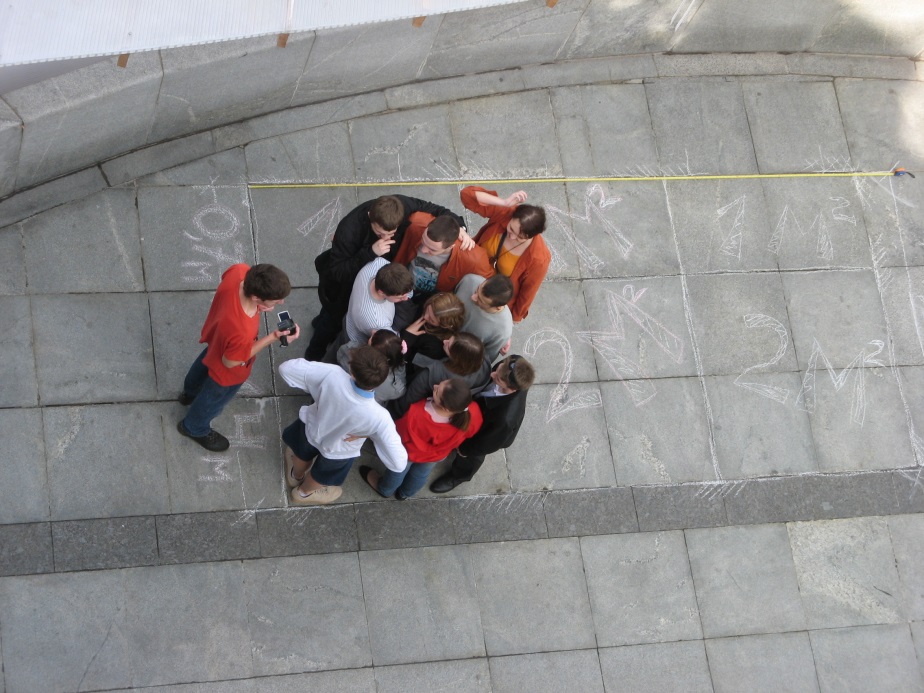 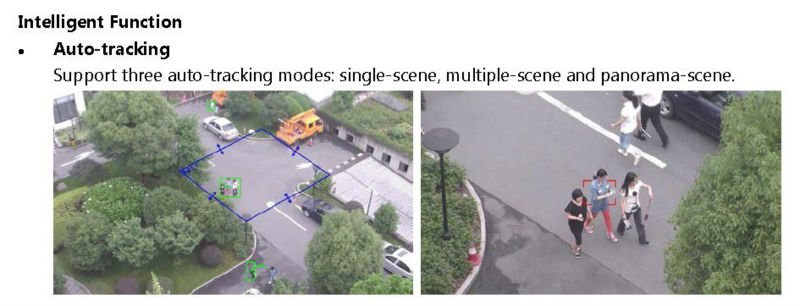 Авто трекінг
Розпізнання обличчя людини в місцяхскупчення людей
Виявлення людини
Пошук людей за допомогою фотографії
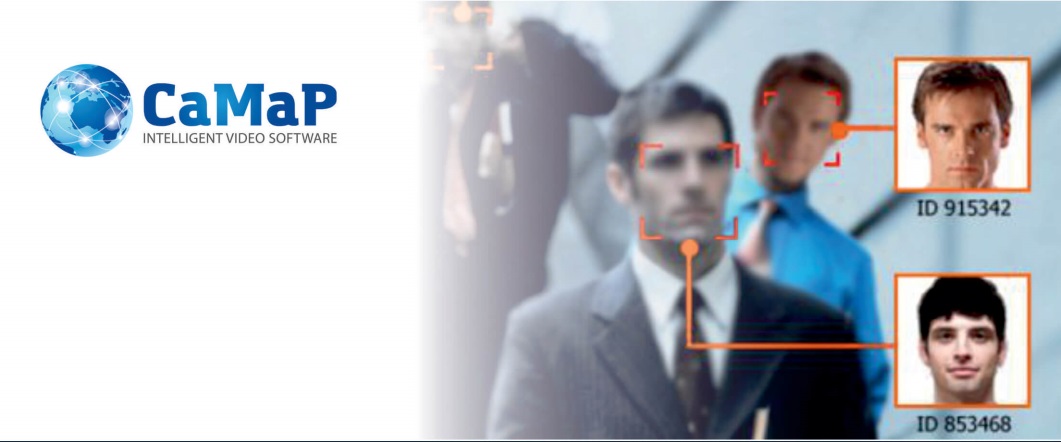 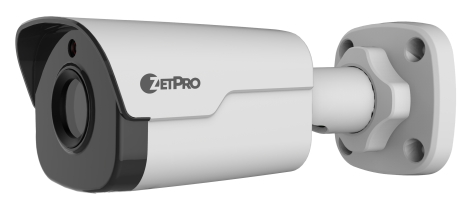 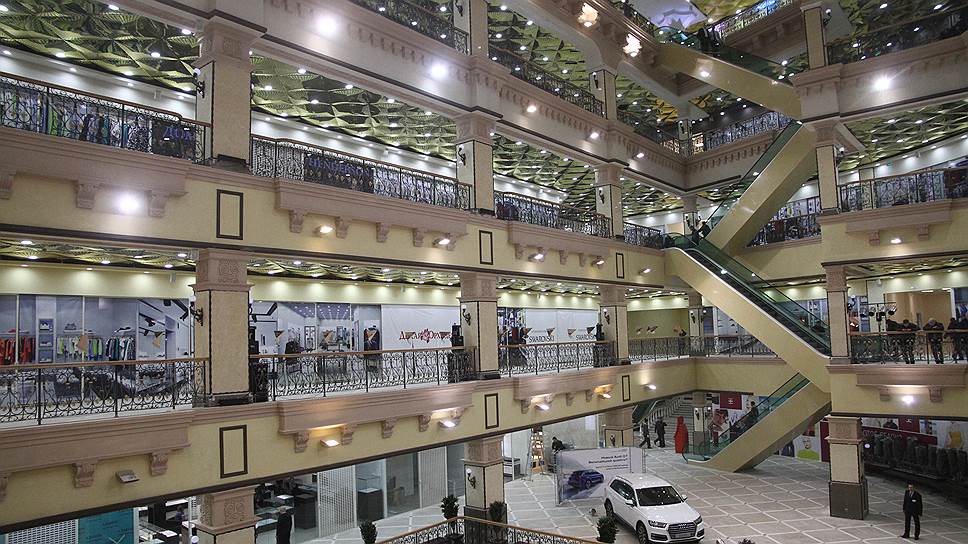 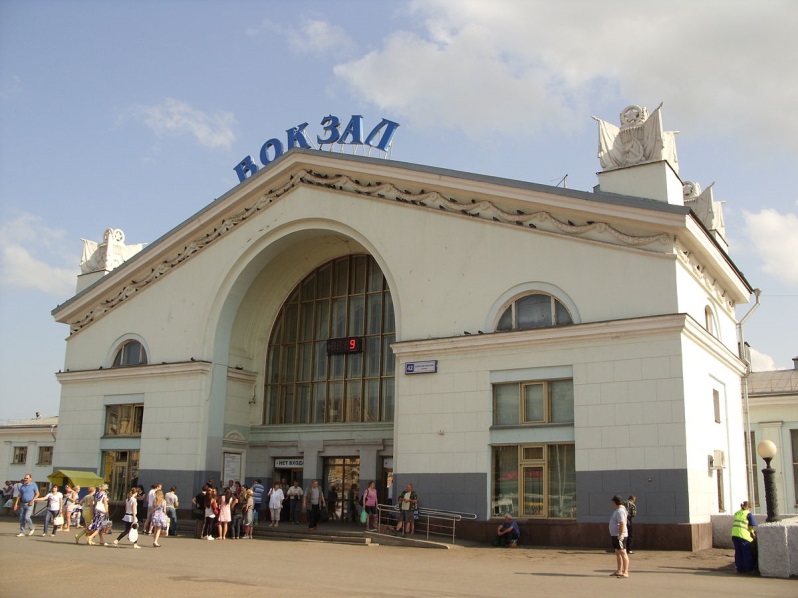 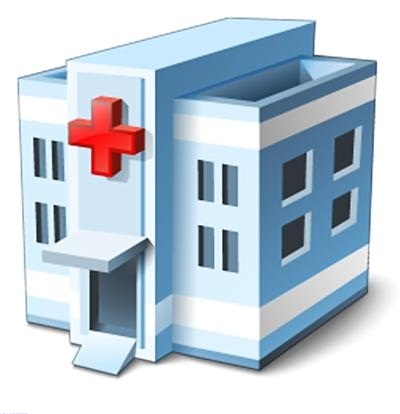 Web інтерфейс
On-line карта
Перегляд on-line відео
Можливість реалізації відео стіни
Простий інтерфейс
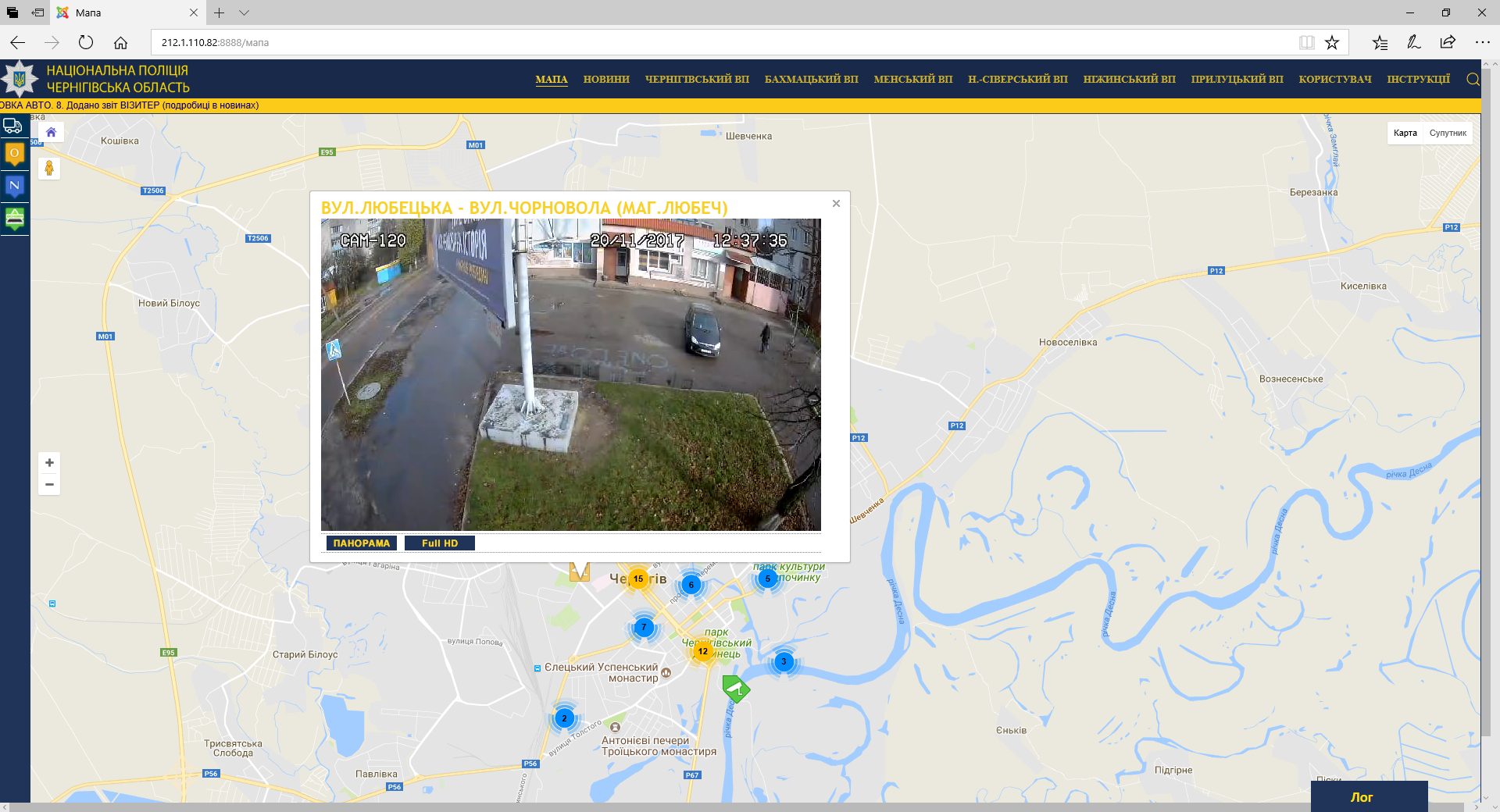 Web інтерфейс
Чорний і білий списки номерів
Оповіщення оператора
Лог останніх подій
Швидкий перехід до місця фіксації автомобіля
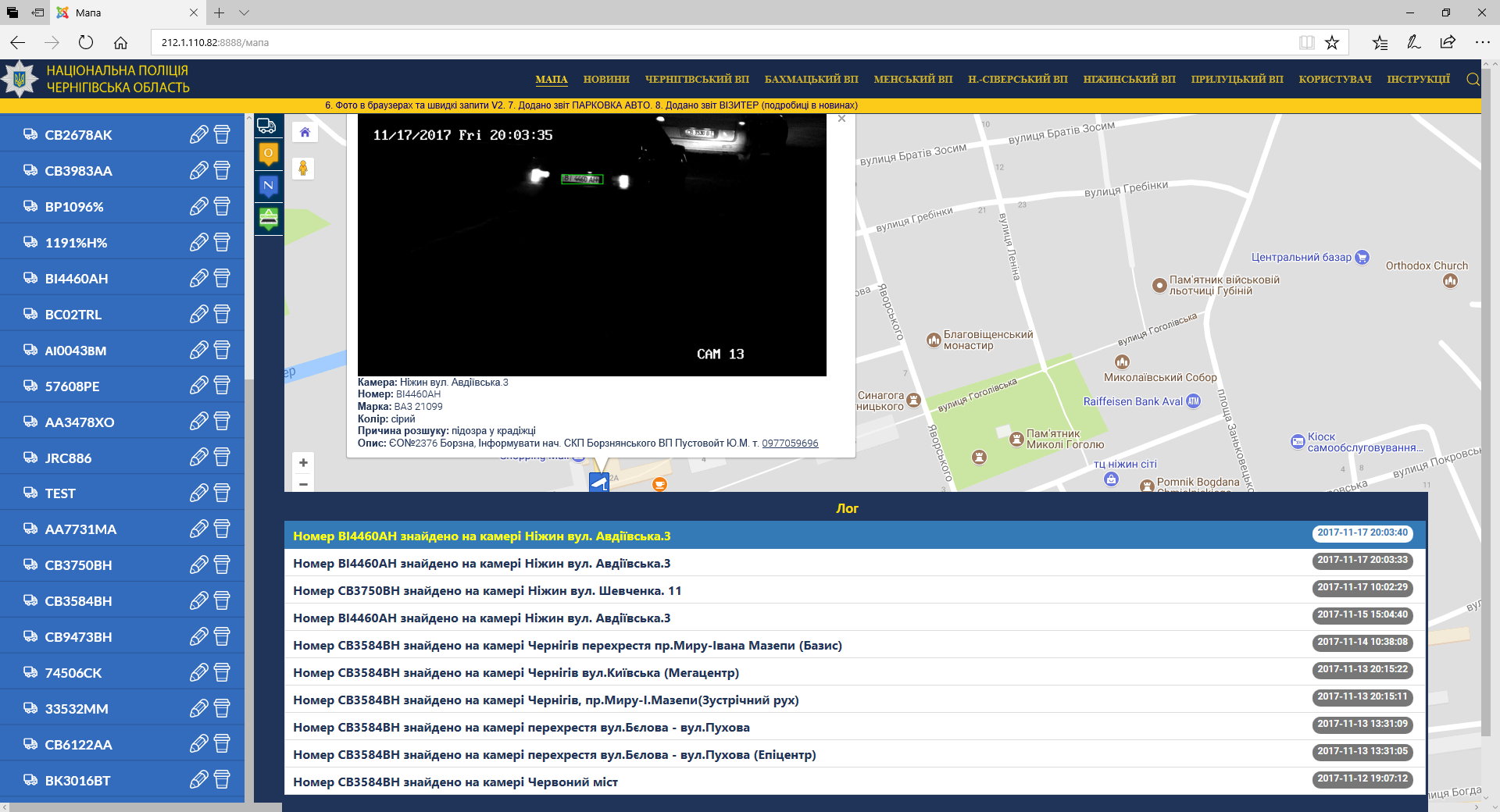 Web інтерфейс
On-line відео стіна
Розподіл по групах і районах
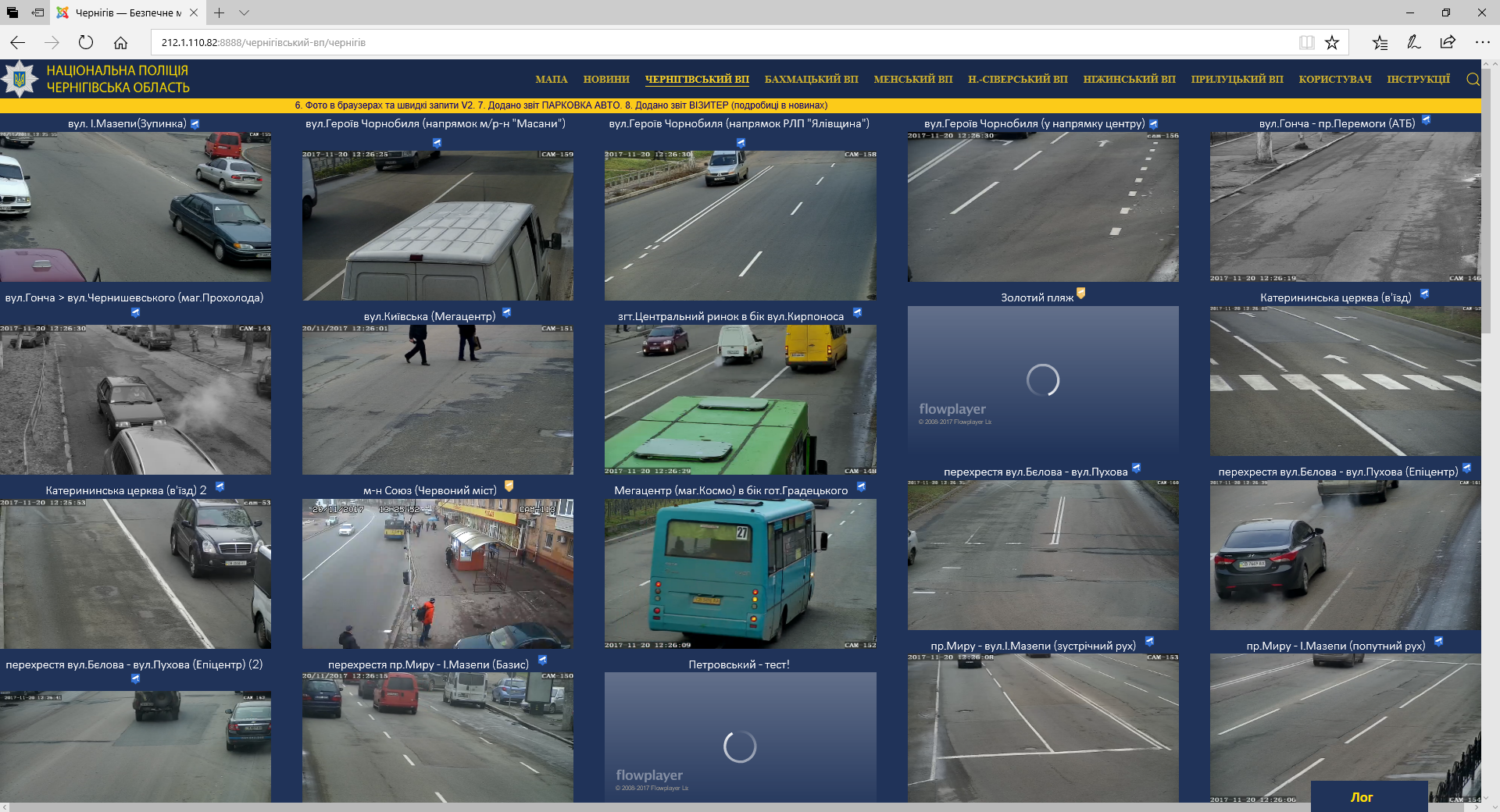 Аналітичні звіти
Паркування

Найчастіше місцезнаходження певного авто у місті
Двійник 

Виявлення однакових авто, які перебувають одночасно в різних містах
Візитер

Визначення авто, які перебувають у місті вперше
Супровід 

Виявлення авто, які переслідують певну особу
Мобільний додаток
Для людей, з активною життєвою позицією
Фіксація правопорушень за допомогою особистого смартфона
Миттєва відправка даних в поліцію
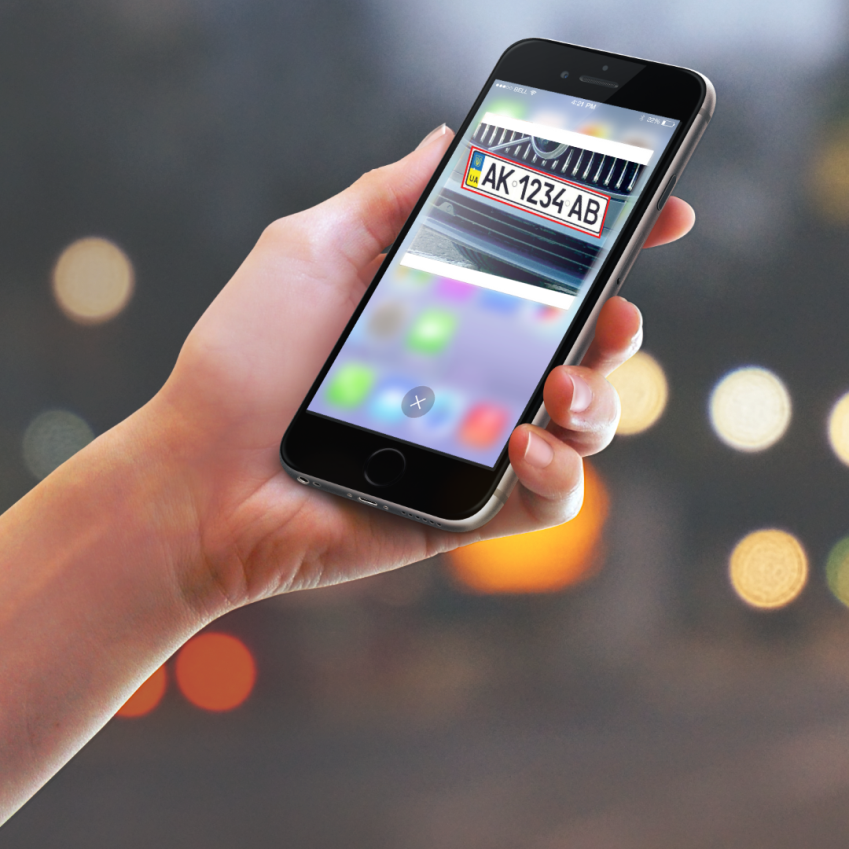 Спільна робота з базою Армор
Пошук авто і людей
Синхронізація даних
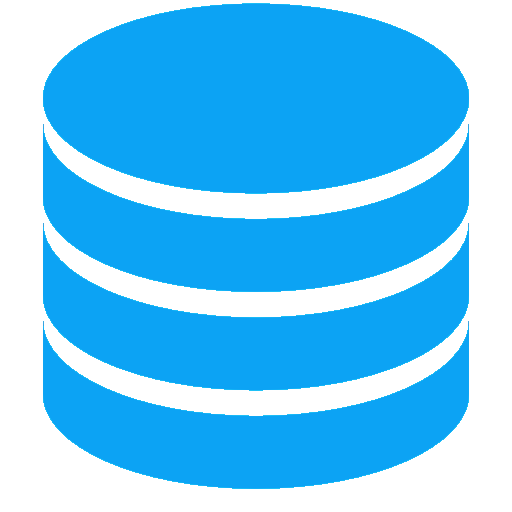 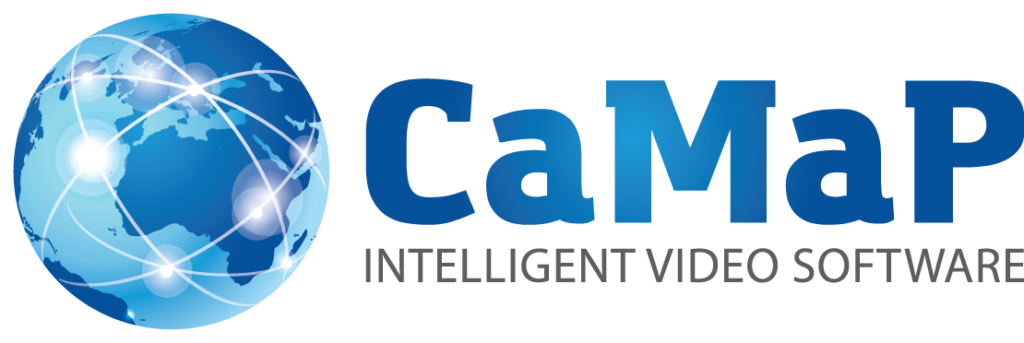 БД АРМОР
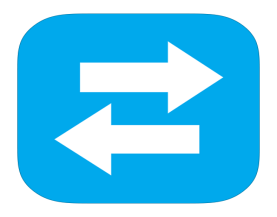 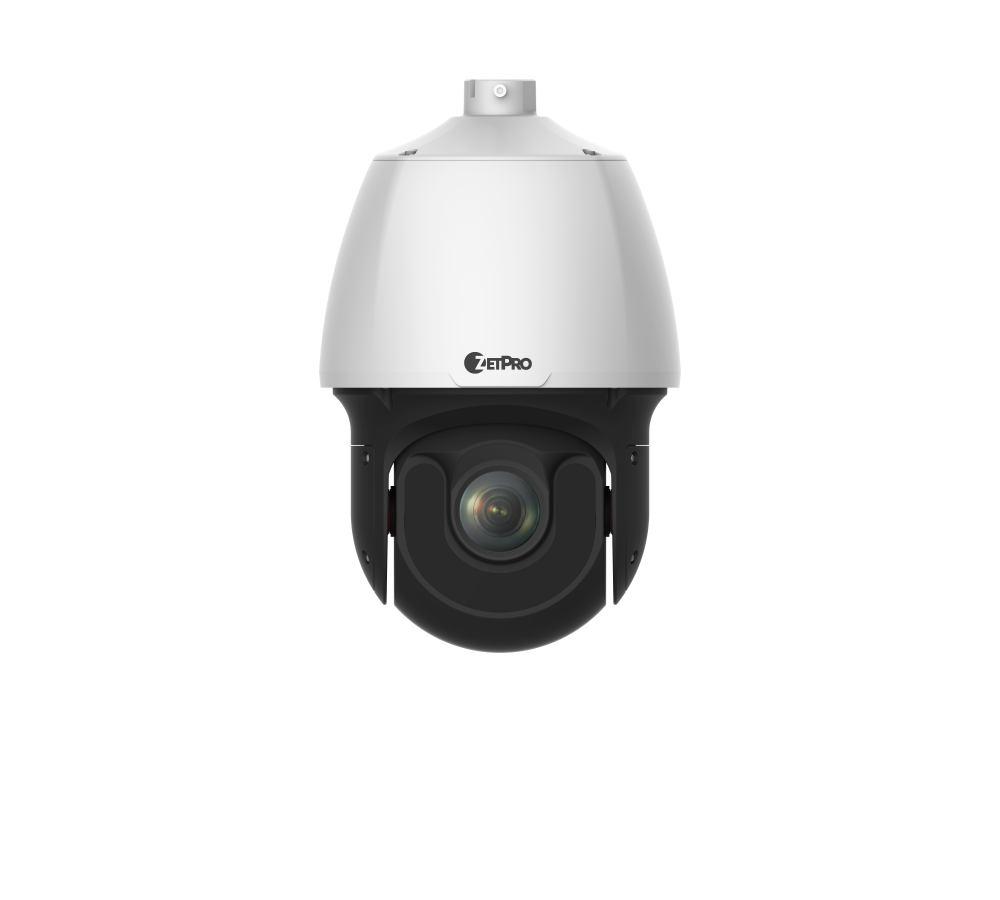 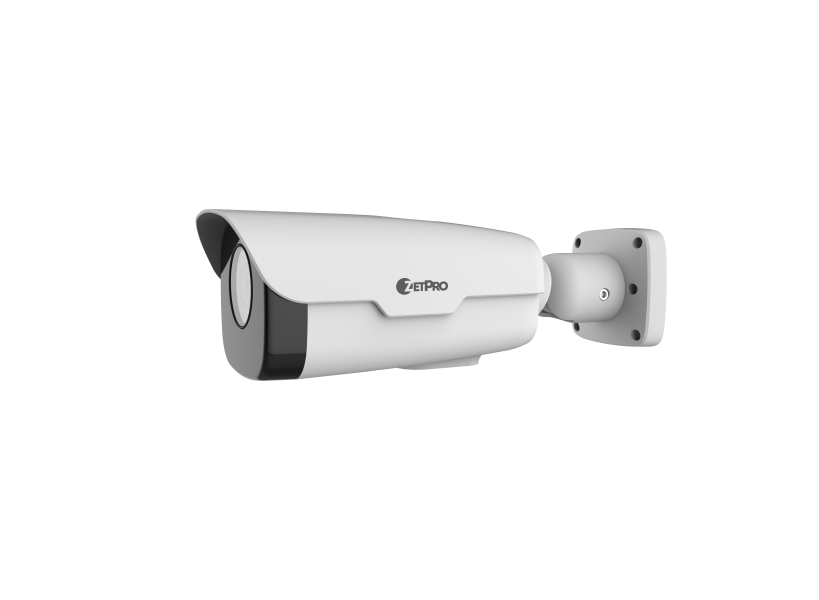 Обладнання
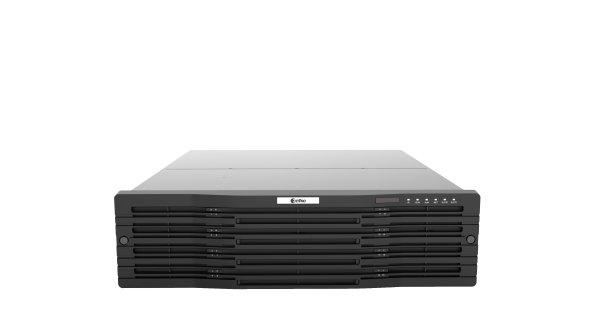 ZIP-262ER9-X10DUCP
Full HD 2 mp
10x zoom
Starlight 0,001 lux
HLC
Визначення номерів в нічний час
ZIP-6452SR-DU-X33U
Full HD 2 mp
33x zoom
Starlight 0,001 lux
Auto tracking
Маршрути патрулювання
Захист від обмерзання
Захист від стрибків напруги до 6000В
ZIP-NVR516-128
128 каналів
До 12 MP запису на канал
H.265/H.264
16 HDD по 8 TB кожний
RAID
До 14 HDMI  виходів
2х miniSAS
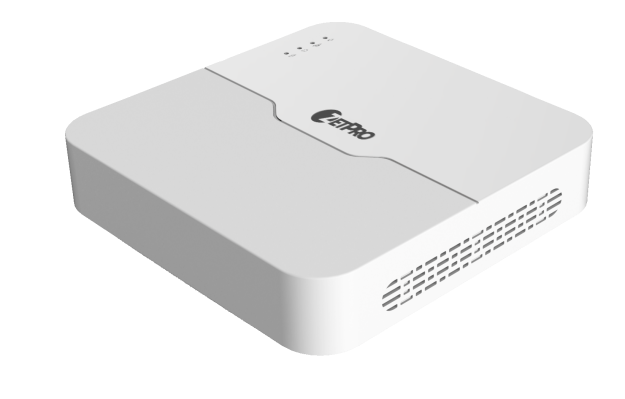 Віддалений доступ до бази даних
Постійна синхронізація даних
Доступ до всіх даних системи
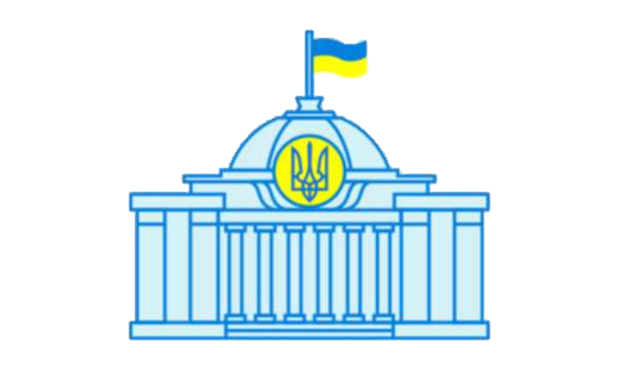 Патрульна поліція
Міська рада
Ситуаційний центр
СБУ
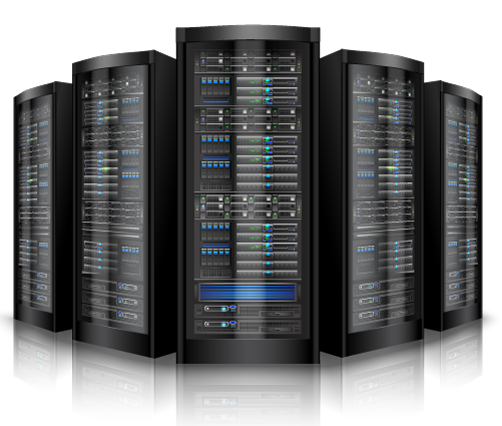 Серверне обладнання
та база даних
Інше віддалене робоче місце
Ситуаційний центр
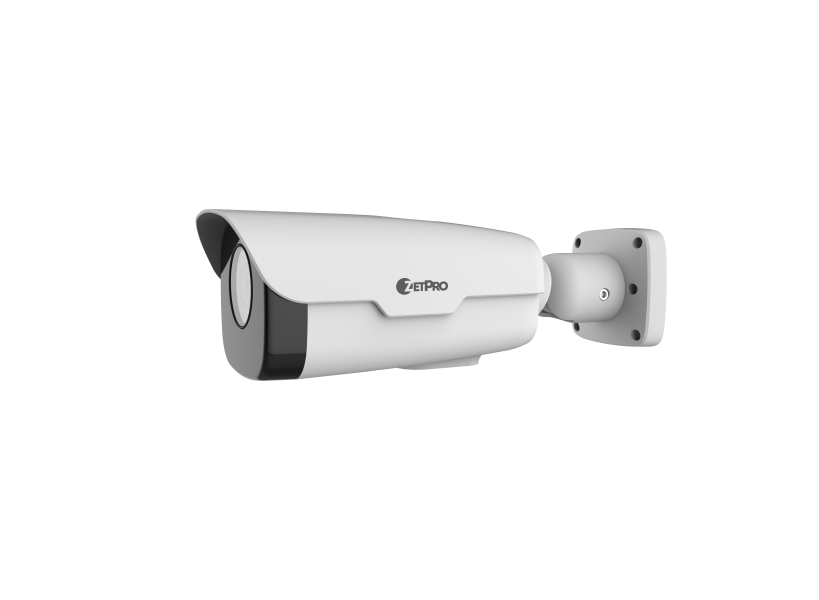 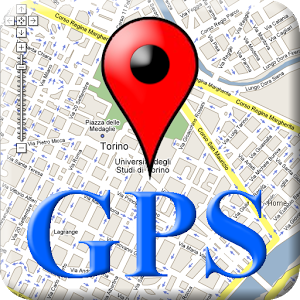 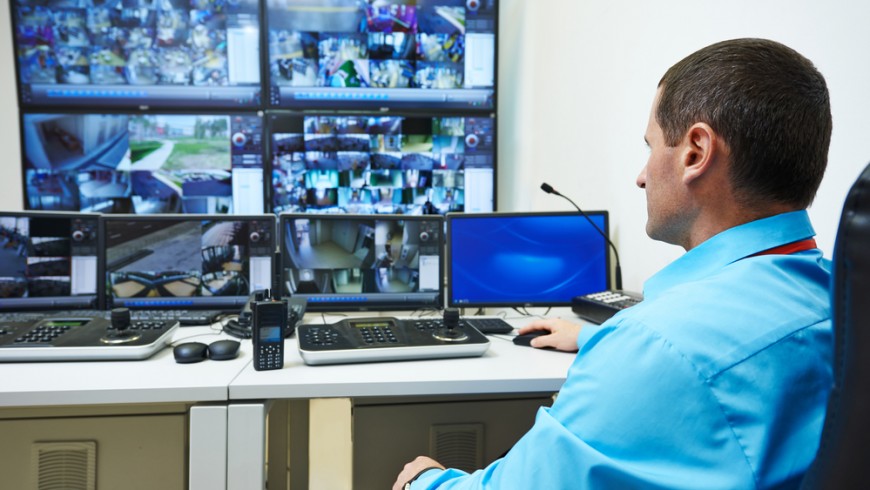 Екстрена мовний зв'язок для систем відеоспостереження
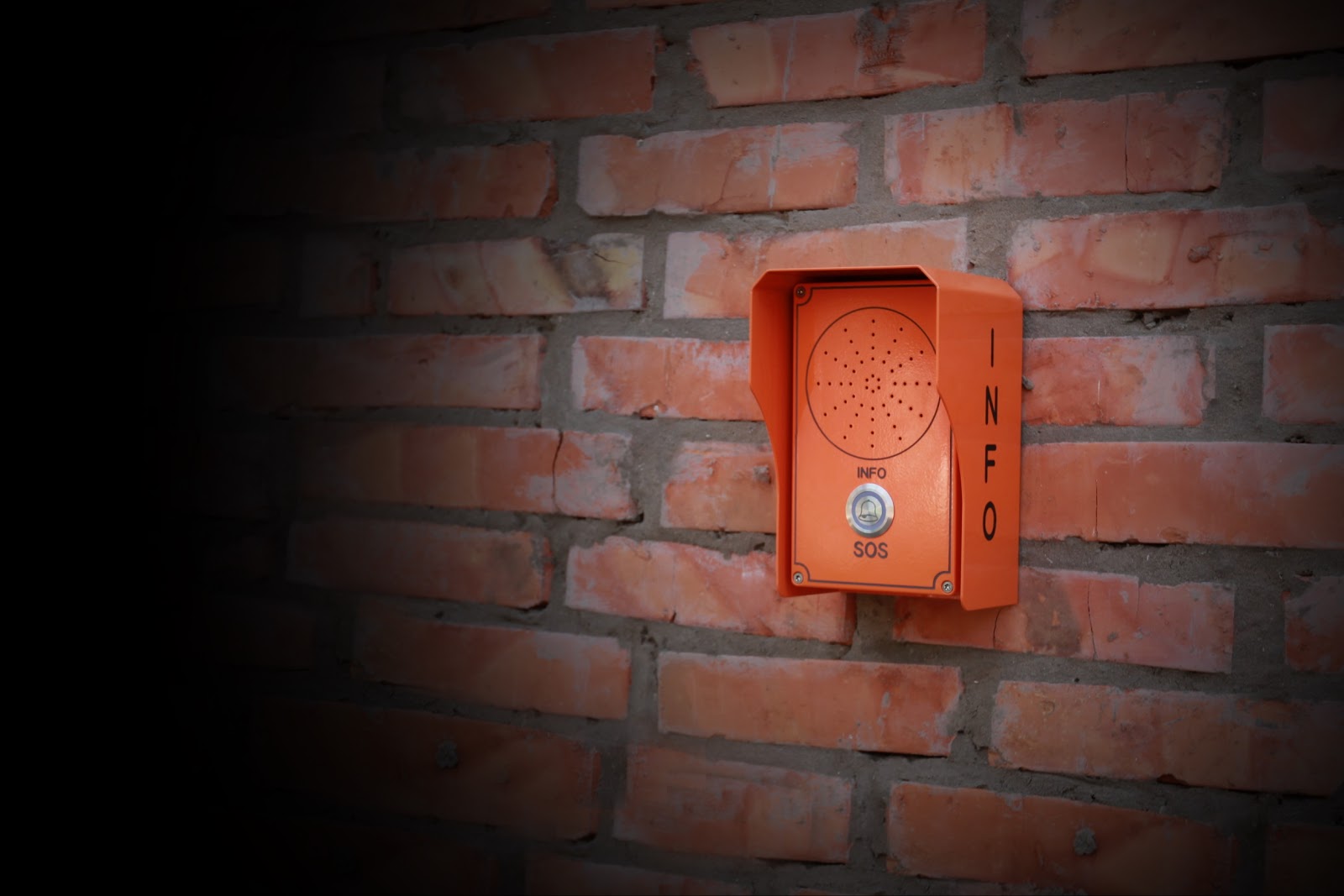 Використання екстреної мовного зв'язку
Зупинки
Школи
Садки
Траси
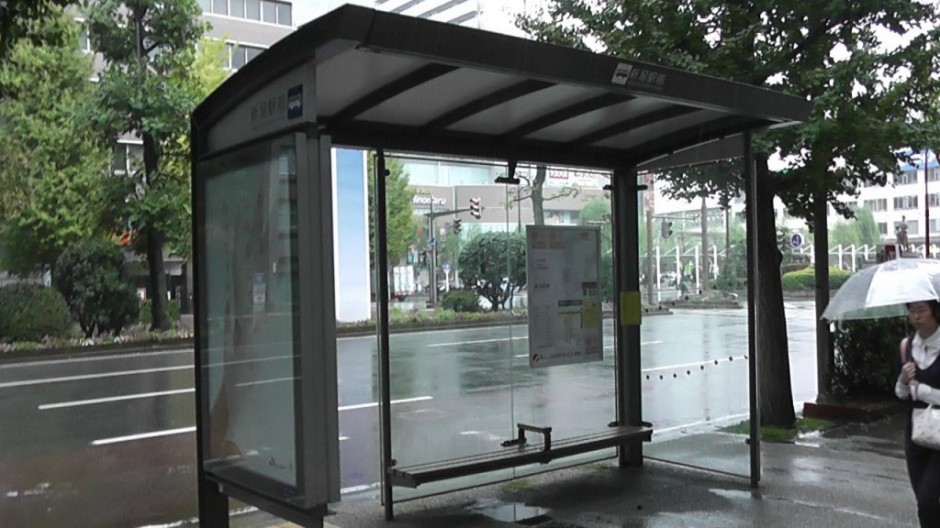 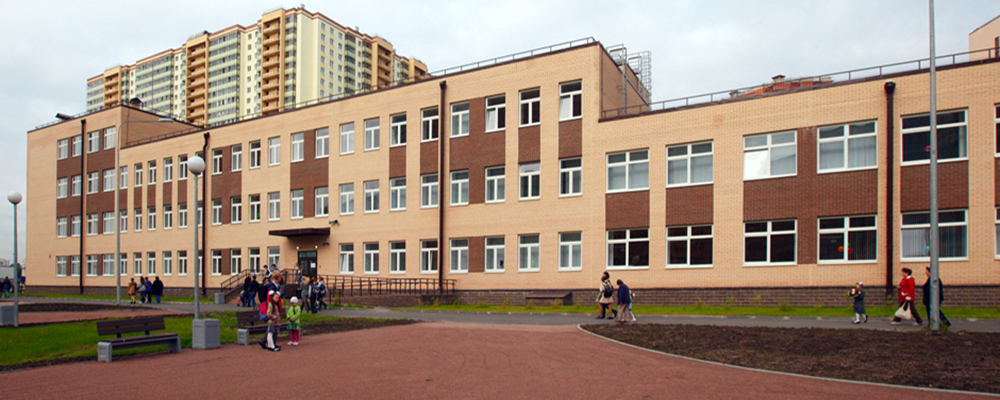 Дякуємо за увагу